Тема. Множина та її елементи
«Поняття про множини, увійшовши до складу сучасної математики, радикально еволюціонувало її.»
П. С. Александров
Приклади множин
Множина риб у зграї
Множина учнів класу
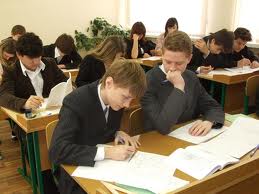 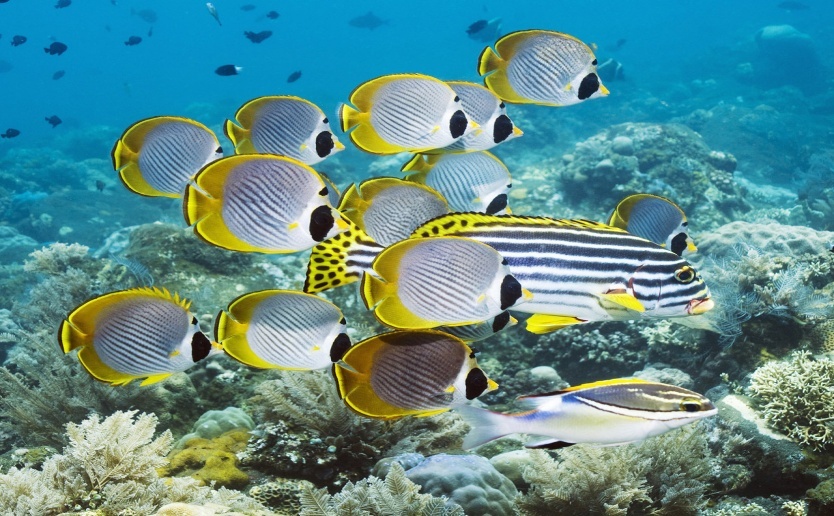 Множина молекул у речовині
Множина птахів у зграї
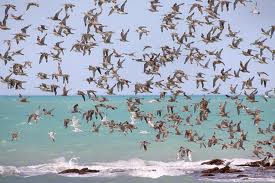 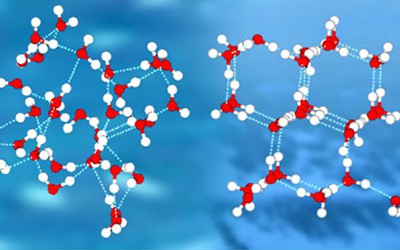 Об'єкти, які складають дану множину, називаються елементами цієї множини.
Множини позначають великими латинськими літерами
А, В, С, D, Е.
Елементи множини –  малими латинськими літерами
 а, b, c, d і т.д.
Які з кульок належать множині?
Множина не повинна містити однакових елементів (потрібно залишити один)
Якщо елемент належить множині А, то пишуть а    A
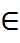 Якщо елемент  не належить множині А, то пишуть а   А
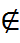 Множини бувають скінченні і нескінченні.

Множину, в якій немає жодного елемента, називають порожньою множиною, в позначають
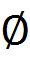 Найважливіші множини
Множина точок площини – геометрична фігура.
Множина точок, яким притаманна певна властивість – ГМТ.
Множина значень аргументу функції f – область визначення функції.
Множина значень функції f – область значень функції.
Множина натуральних чисел – N.
Множина цілих чисел – Z.
Множина раціональних чисел – Q.
Множина дійсних чисел – R.
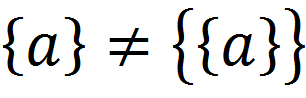 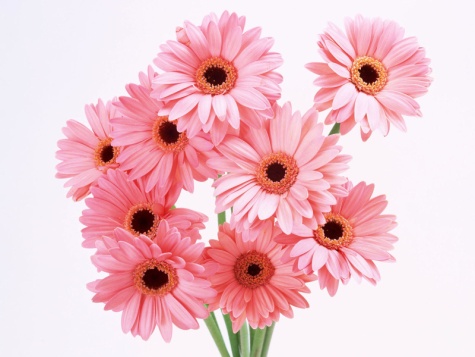 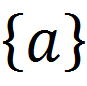 -
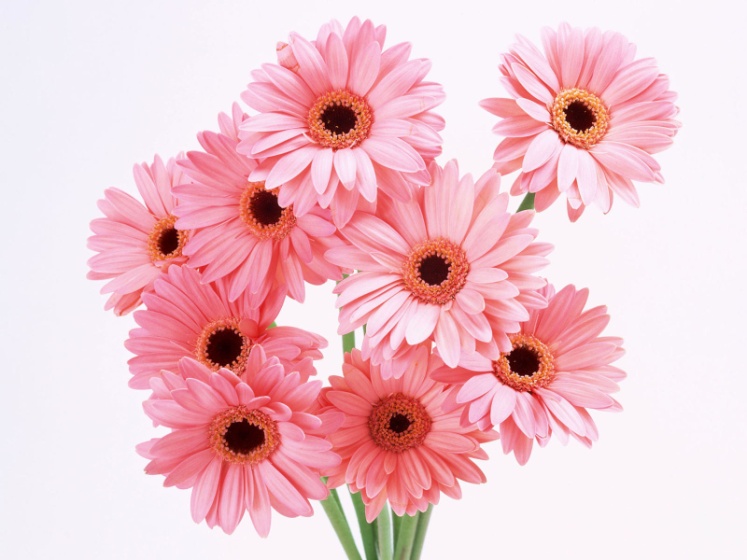 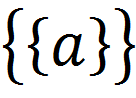 -
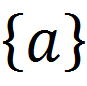 Множина      складається з одного елемента – букет; множина         складається з одного елемента множини      - квітка.
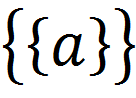 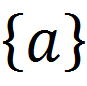 Приклади множин
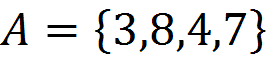 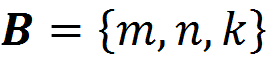 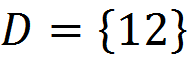 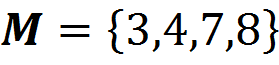 Означення. Дві множини називаються рівними, якщо вони складаються з одних і тих самих елементів. Тобто кожний елемент множини А належить множині В, і навпаки, кожний елемент множини В належить множині А.
А=М
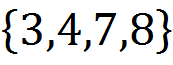 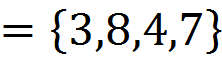 Множина букв з яких складається слово “МАТЕМАТИКА”
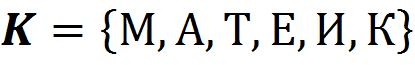 Способи задання множини
1 спосіб: множину задають переліком усіх її елементів.
2 спосіб: задається характеристична властивість елементів множини (тобто властивість, яка притаманна їм).
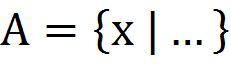 Приклади задання множин характеристичною властивістю її елементів
1. Множина парних натуральних чисел
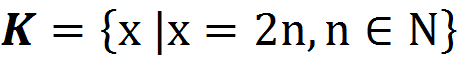 2. Множина коренів рівняння x2 – 4x=0
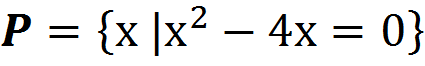 3. Множина коренів рівняння 0x=5
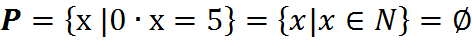